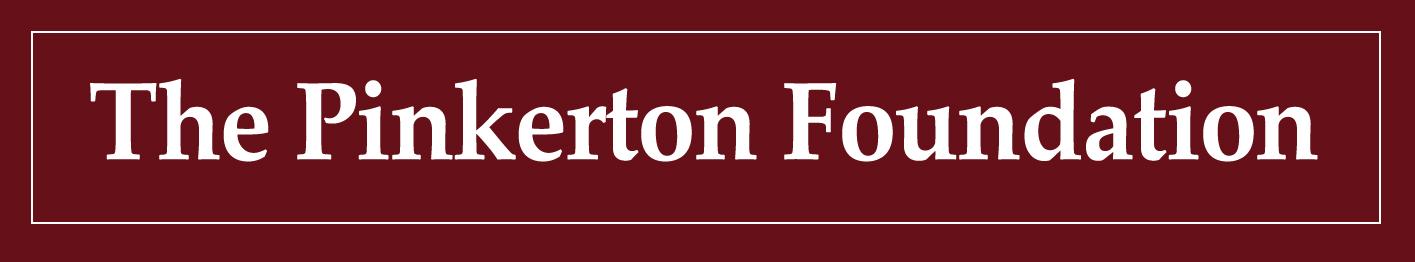 Funded by:
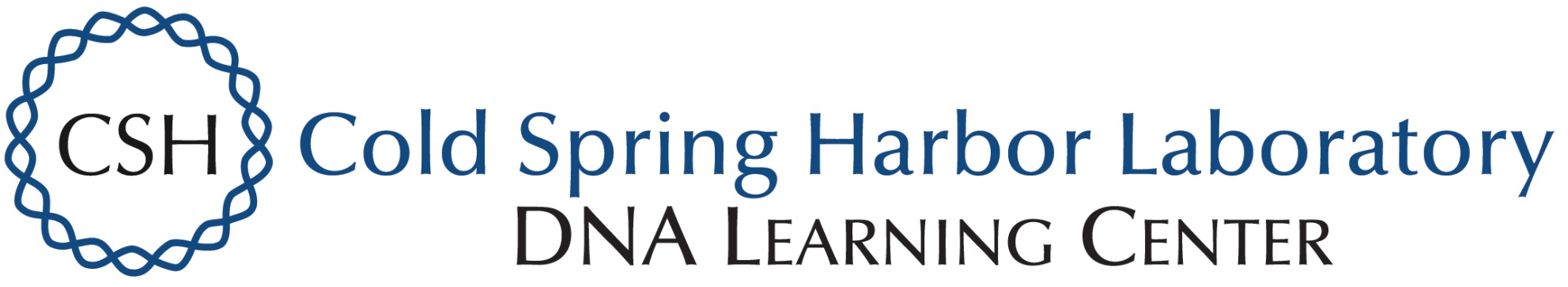 Analyzing the Diversity of the Homarus americanus’ Microbiome
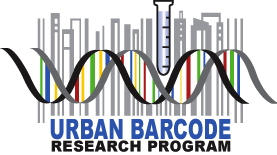 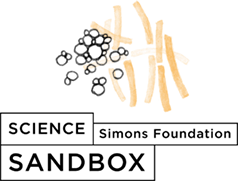 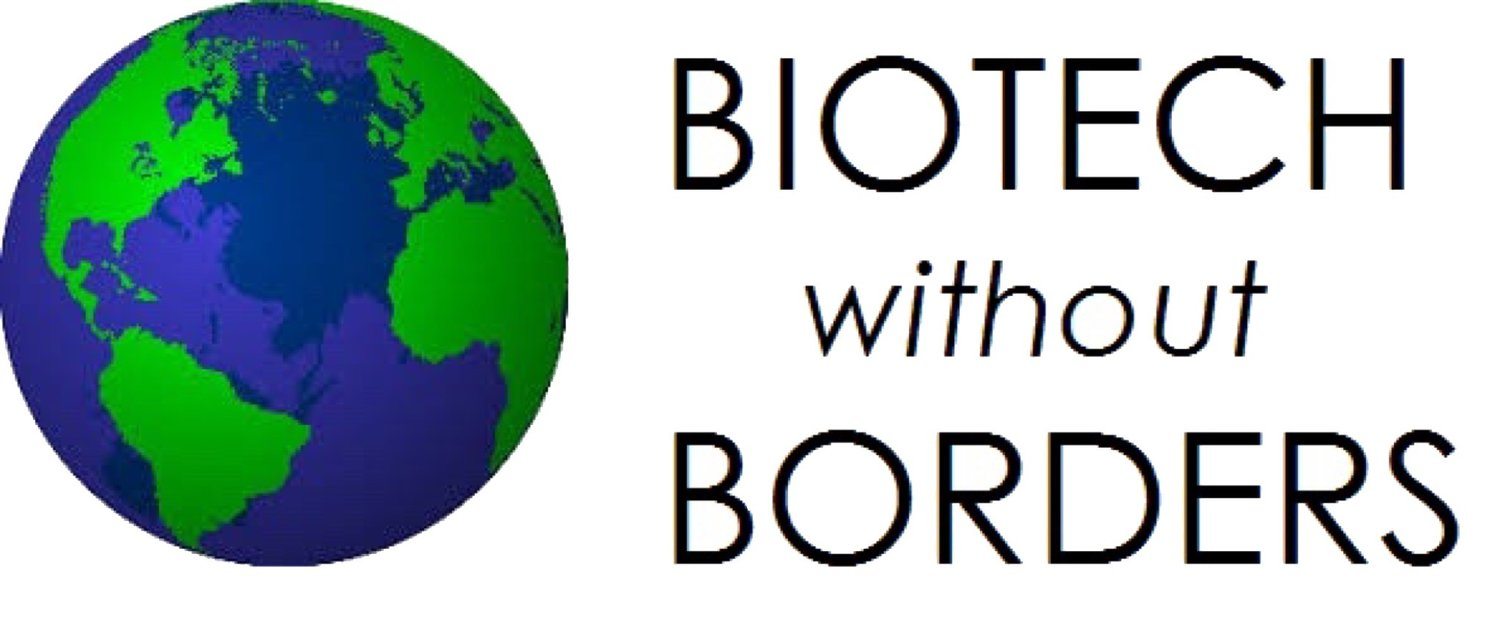 Chloe Terestchenko¹, John Adam Rodriguez², Kyaw Naing³ & Will Shindel⁴
¹Stuyvesant High School, ²Scholars’ Academy, ³Brooklyn Technical High School, ⁴Biotech Without Borders
Abstract
The bacterial diversity within Homarus americanus (Nova Scotia Lobster) microbiomes has not been previously researched in depth, despite its popularity in cuisine. The team sought to investigate the relative abundance of different bacteria within their microbiomes, and to provide analysis about the presence, similarities and differences of the bacteria between H.americanus. To proceed with the research, the group purchased three Nova Scotian H.americanus and proceeded with PCR and Next Gen Sequencing (16S Sequencing). After silica purification, chaotropic lysis, and the usage of the 341fI and 785r primer set, distinct bands were seen, although not enough DNA was generated for the NGS. Other studies have found that these primer sets cover a great range of bacteria, over many environments beyond marine (S. Thijs 2017). Universal primers do not seem to indicate the composition of H. americanus’ microbiome; more work needs to be done in order to isolate specific primers.
Introduction
The microbiome of an organism can have massive implications, ranging from the host’s environment and its physical well-being and plays an important role in many biological functions. In H.americanus, it has been found that the microbiome may affect growth, immune response, and resistance to pathogens (M. Ooi Et al. 2017).
With concerns of climate change, overfishing, and ocean pollution rising, factors that will influence all oceanic life are increasing. With this, the growing awareness of microbiomes influence on host’s health, and the little knowledge there is on H.americanus microbiomes in mind (M. Ooi Et al. 2017), our goal with this study is to shed light on the species associated with the H.americanus microbiome, which can potentially reflect on their personal living conditions and health, among other things.
Discovering that not much has been done on H.americanus’ microbiomes (M. Ooi Et al. 2017), was the driving force of the study. The aim was investigating specific bacteria within their microbiomes, and its diversity. Additionally, the experiment focused on H.americanus within the same area – Nova Scotia – to see if there would be a significant difference between individual microbiome. This study may be helpful to spur further investigations of H.americanus microbiomes, which can also be used to compare with other closely related species.
Materials & Methods 
HTo obtain the H.americanus, the group decided on retrieving three similarly sized H.americanus, which were all from Nova Scotia and were purchased at the same place. This retailer was chosen among five others, due to their specificity in location in which the specimen were caught. The group made care to make sure that the place where the live H.americanus were purchased explicitly said their origin. 
Once the three live H.americanus were purchased from a seafood store in New Jersey, they were placed in a cooler and brought into the laboratory. The group followed a humane euthanasia procedure as stated in the Humane Killing and Processing of Crustaceans for Human Consumption (RCSPA 2018). After the H.americanus were euthanized and dissected, a gut biopsy was performed. The gut of each H.americanus was placed in separate tubes, where they were stored at -80 degrees Celsius. 
The group then isolated the DNA from the H.americanus’ Gastrointestinal Tracts and then performed Polymerase Chain Reaction (PCR), utilizing different primer sets each time. Two different DNA isolation methods were attempted; the first was a chaotropic lysis method was attempted, and the second time was a chaotropic lysis followed by a silica purification was attempted. Additionally, the group did the Polymerase Chain Reaction with two different sets: the fD1 (5'-GAG TTT GAT CCT GGC TCA-3’) and rP2  (5'-ACG GCT AAC TTG TTA CGA CT-3’) set (Weisburg 1991), and then 341fI (5'-TCGTCGGCAGCGTCAGATGTGTATAAGAGACAG-3) and 785r (5’-GTCTCGTGGGCTCGGAGATGTGTATAAGAGACAG-3’) set (Roura 2017).
The PCR product was purified using the New England Biolabs’ Monarch Kit. Then, the product was sent for Next Gen Sequencing - 16S Sequencing for the rRNA gene.
Discussion 
Not enough DNA was generated for NGS. Other studies have found that the 341f and 765r primer sets were successful, as it covers a range of bacteria over many environments (S. Thijs 2017). It was assumed that general primers were the only option to be capable of collecting some amount of DNA. The team can deduce that the DNA would not have been indicative of the H. americanus microbiome, but more that it shares bacteria common to many biomes of other organisms. Universal primers, however do not seem to indicate the composition of H. americanus’ microbiome, ensuing results that were not expected. More work needs to be done to isolate specific primers in order to be able to sequence a sufficient amount of DNA. The results serve to indicate primers that may not work as intended to among specific species, such as H. americanus. Indication of this will aid other researchers in choosing appropriate primers when repeating experiments regarding H. americanus. 
Besides the use of incorrect primer sets, the team may have concluded in results as unexpected as such due to the delay between performing a biopsy of the gut in retrieving the microbiomes, and performing PCR. The DNA not being purified enough may also have contributed to the unexpected results of the experiment, where not enough DNA was unable to be detected and sequenced. A future suggestion when performing this experiment is to extract DNA, purify it, and perform PCR soon after the biopsy is performed upon the H. americanus.
 
References
Humane killing and processing of crustaceans for human consumption. Royal Society for the Prevention of Cruelty to Animals. 2018 May:1–9.
Mei C Ooi, Evan F Goulden, Gregory G Smith, Barbara F Nowak, Andrew R Bridle, Developmental and gut-related changes to microbiomes of the cultured juvenile spiny lobster Panulirus ornatus, FEMS Microbiology Ecology, Volume 93, Issue 12, December 2017, fix 159, https://doi.org/10.1093/femsec/fix159
Raupach MJ, Barco A, Steinke D, Beermann J, Laakmann S, Mohrbeck I, et al. (2015) The Application of DNA Barcodes for the Identification of Marine Crustaceans from the North Sea and Adjacent Regions.
Roura, Á., Doyle, S. R., Nande, M., & Strugnell, J. M. (2017). You Are What You Eat: A Genomic Analysis of the Gut Microbiome of Captive and Wild Octopus vulgaris Paralarvae and Their Zooplankton Prey. Frontiers in physiology, 8, 362. doi:10.3389/fphys.2017.00362
Thijs, S., Op De Beeck, M., Beckers, B., Truyens, S., Stevens, V., Van Hamme, J. D., … Vangronsveld, J. (2017). Comparative Evaluation of Four Bacteria-Specific Primer Pairs for 16S rRNA Gene Surveys. Frontiers in microbiology, 8, 494. doi:10.3389/fmicb.2017.00494
Weisburg WG. 16S Ribosomal DNA Amplification for Phylogenetic Study. JOURNAL OF BACTERIOLOGY. 1991 Jan:697–703. https://jb.asm.org/content/jb/173/2/697.full.pdf

Acknowledgements
This research was made possible due to the support of the Urban Barcode Research Program, providing the team with the opportunity to conduct the research of interest by preparing funds and guidelines. The team would also like to pay gratitude to their mentor, Will Shindel, for aiding the team with research materials, laboratory usage, and knowledgeable tips for molecular biology and DNA barcoding.
Results
In this procedure, when the chaotropic lysis was completed by itself, the resulting DNA was not pure enough to obtain a PCR product, which was only done with the rP2 and fD1 set. Then, the process was redone: the chaotropic lysis was followed by a silica purification. The PCR product that followed was only successful with the 341fI and 785r set, which showed distinct bands at around 500 base pairs. The rP2 and fD1 set did not show distinct bands. 
	Following the Polymerase Chain Reaction, the data that was sent out for illumina sequencing – the 16S sequencing for the rRNA gene – did not have enough generated DNA to be analyzed.
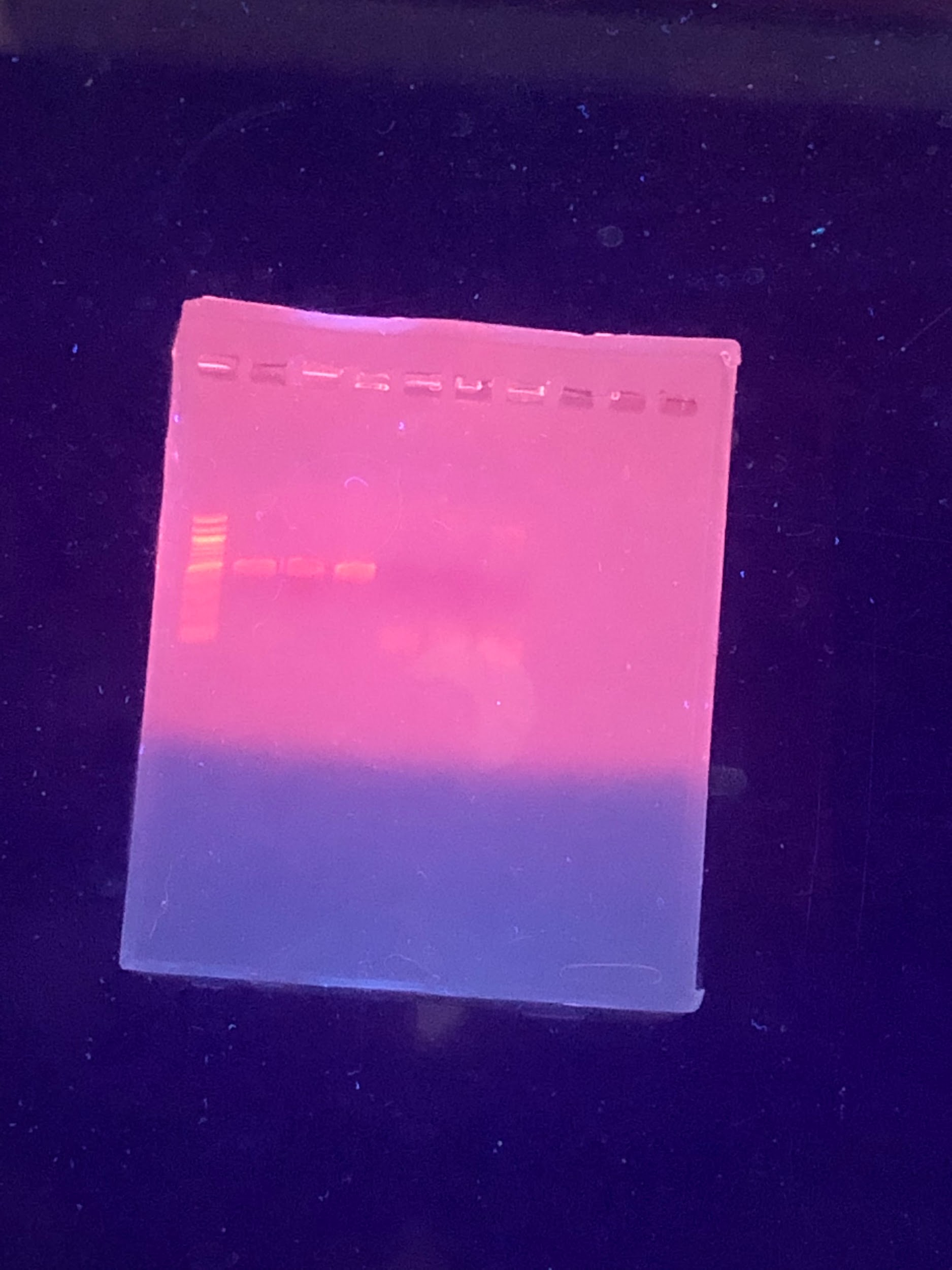